CS 188: Artificial Intelligence
Conclusion
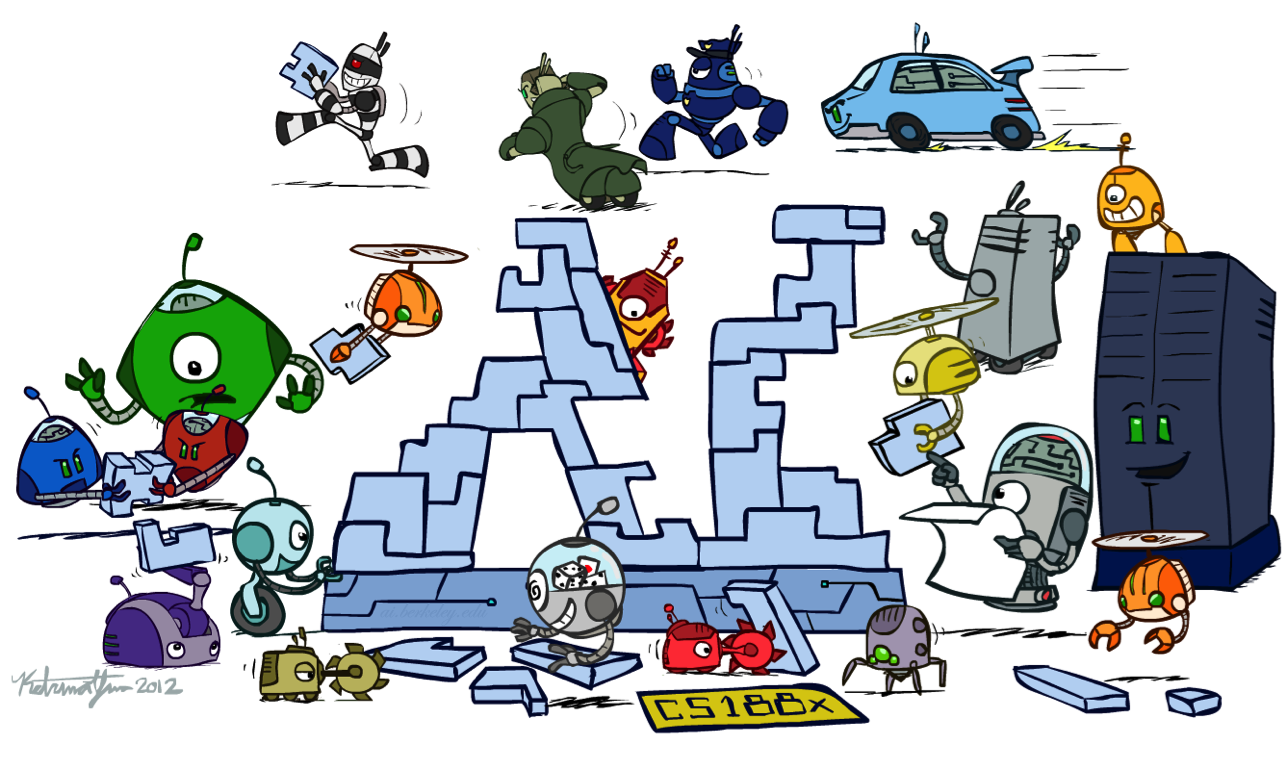 Instructors: Anca Dragan and Pieter Abbeel --- University of California, Berkeley
These slides were created by Dan Klein, Pieter Abbeel, Anca Dragan for CS188 Intro to AI at UC Berkeley.  
All CS188 materials are available at http://ai.berkeley.edu.
[Speaker Notes: Please retain proper attribution, including the reference to ai.berkeley.edu.  Thanks!]
Contest Results
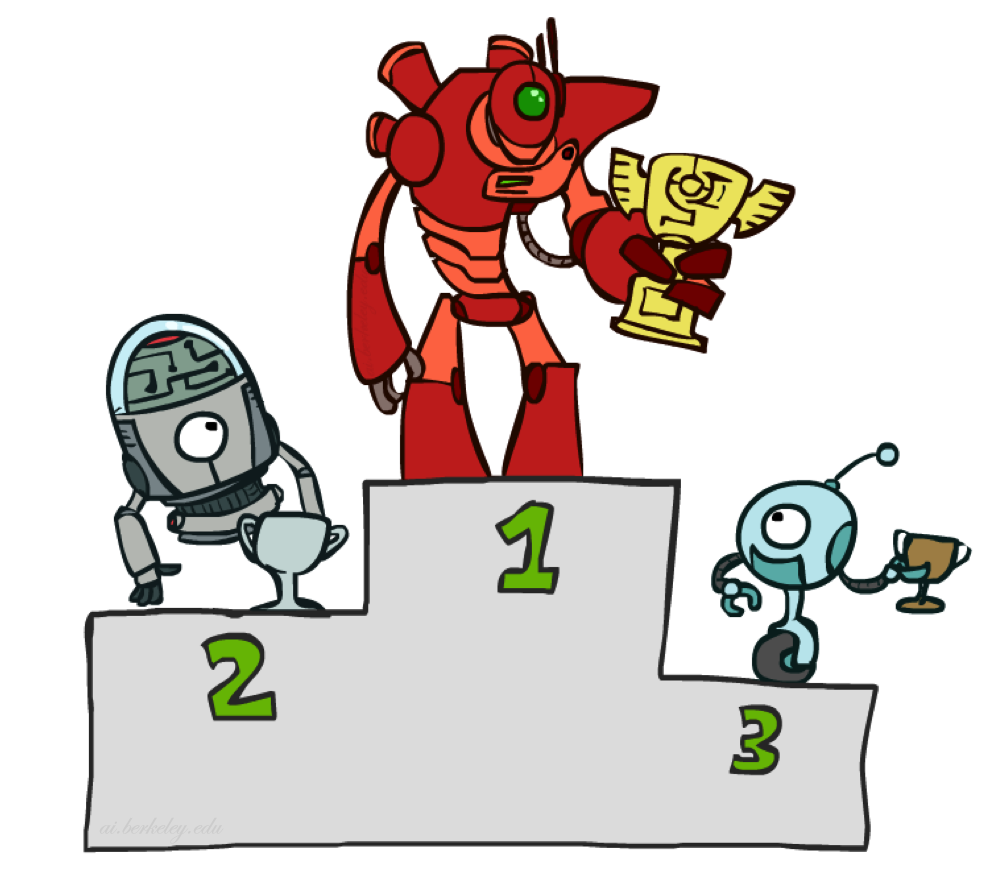 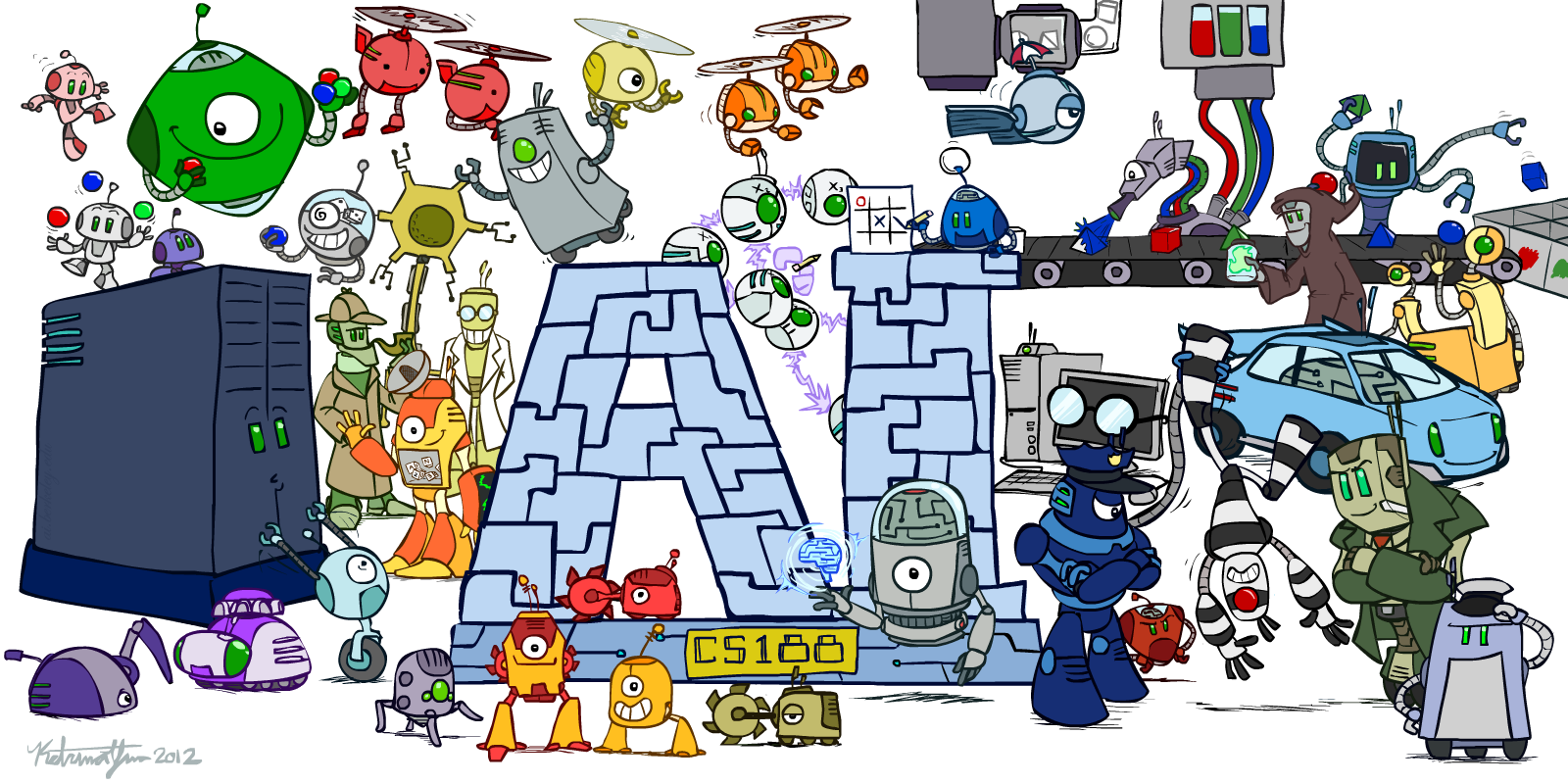 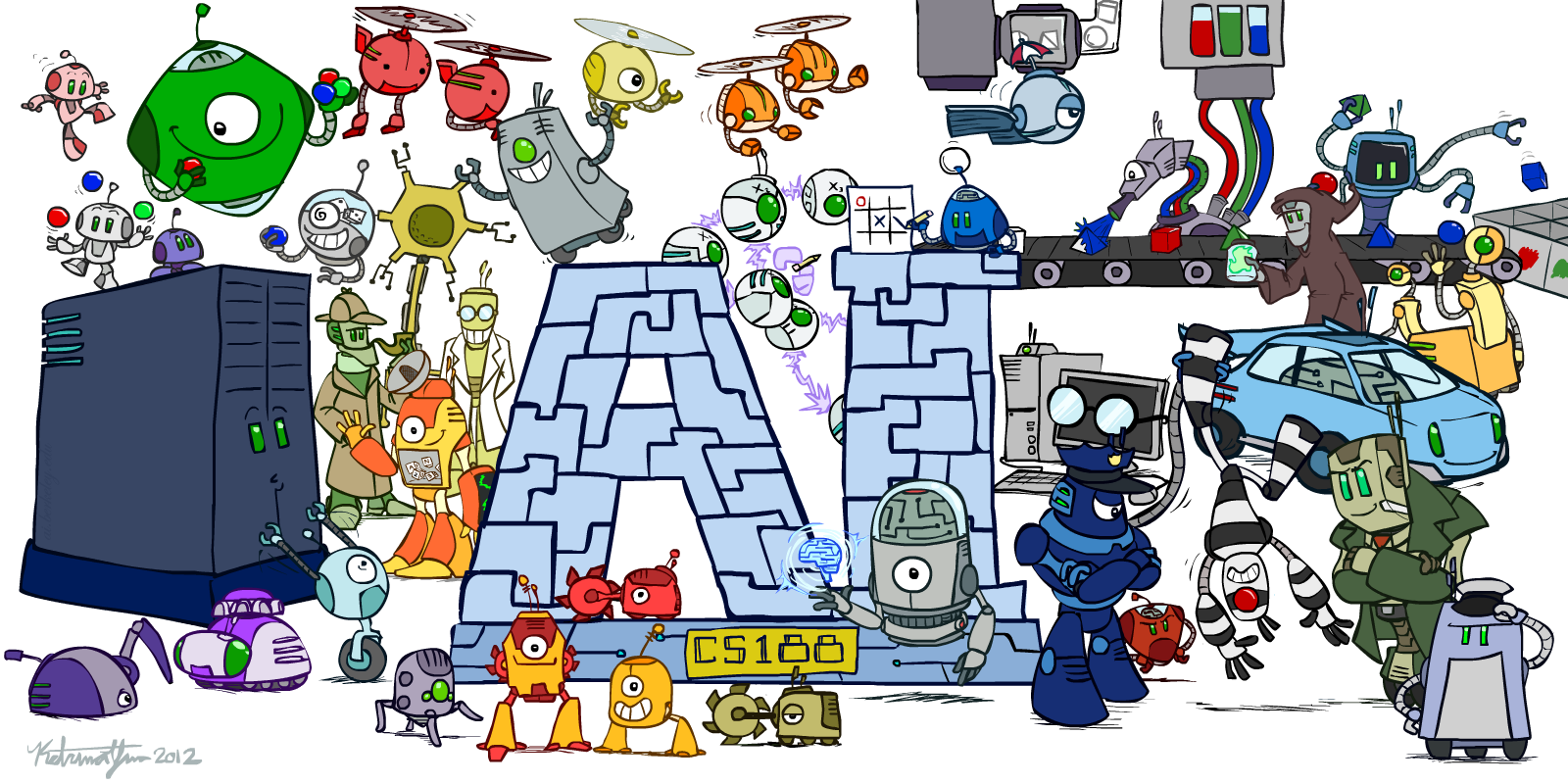 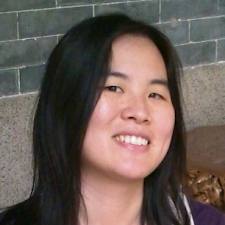 Ketrina Yim
CS188 Artist
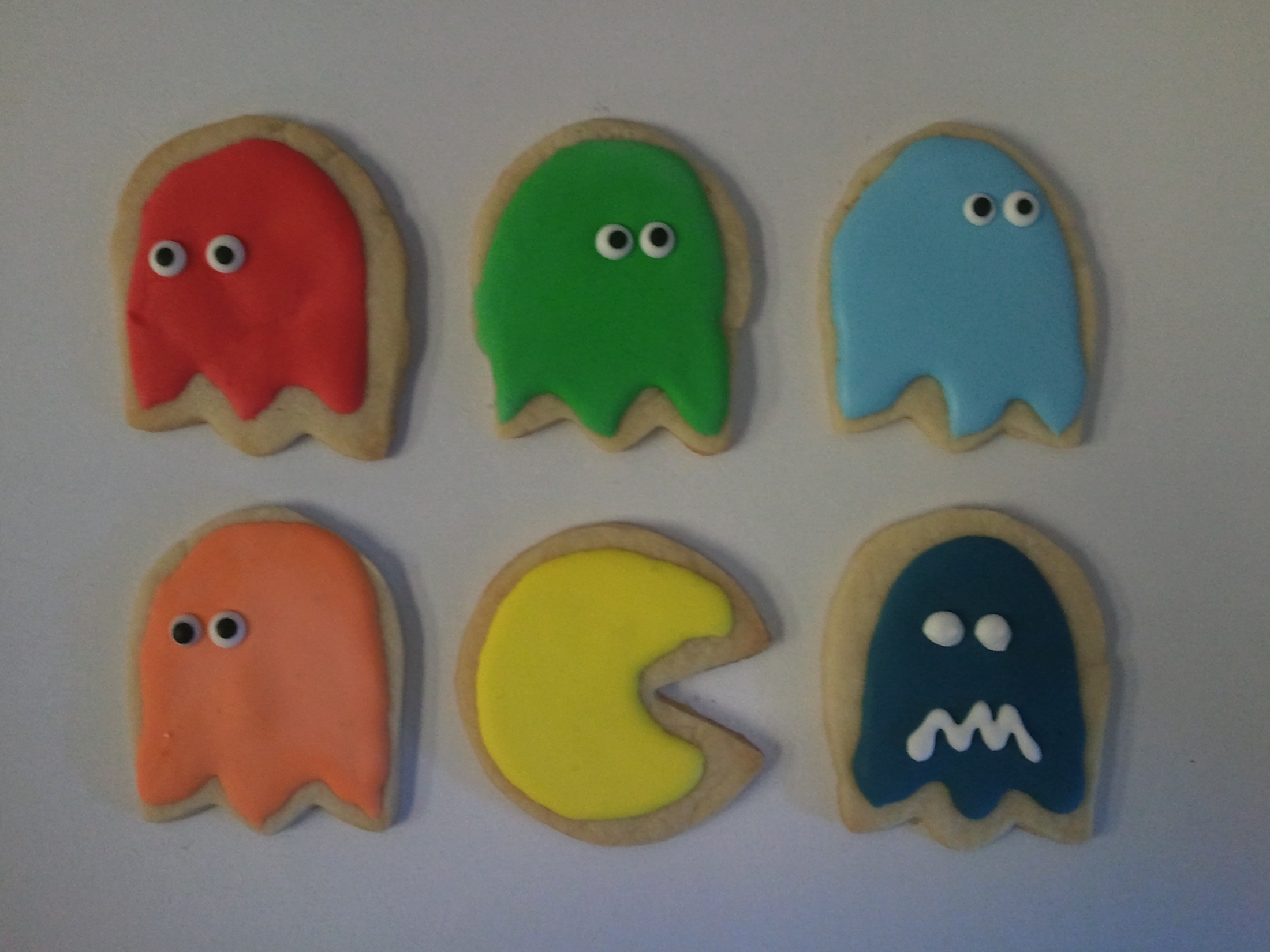 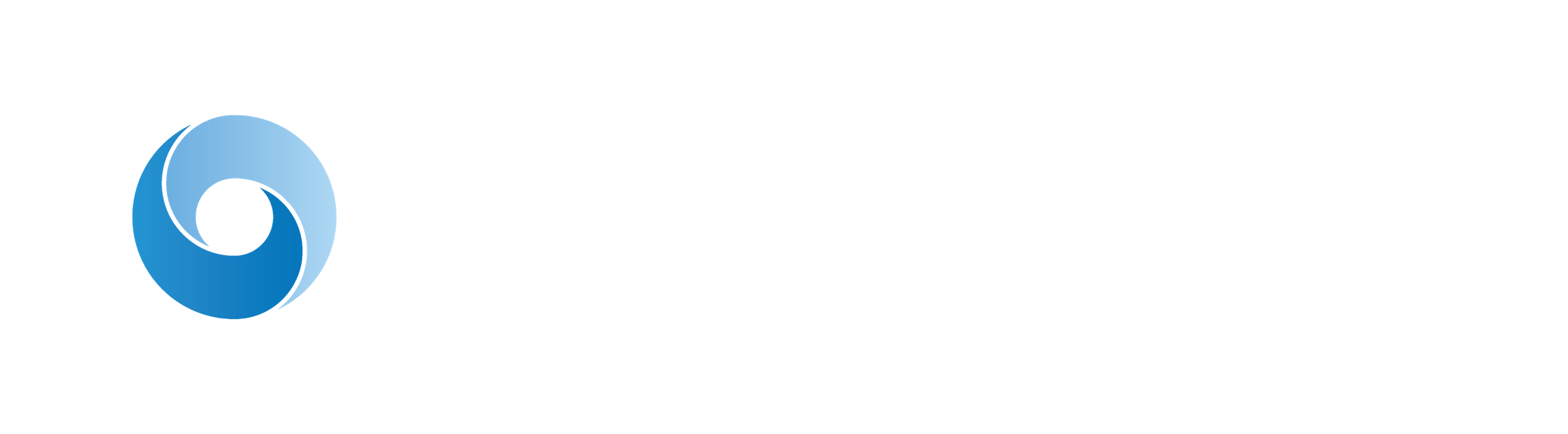 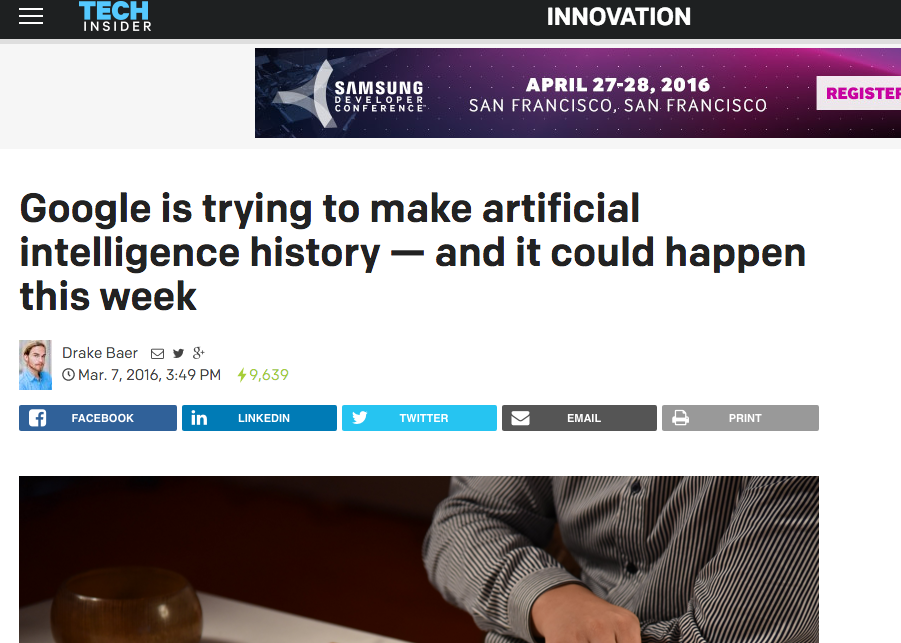 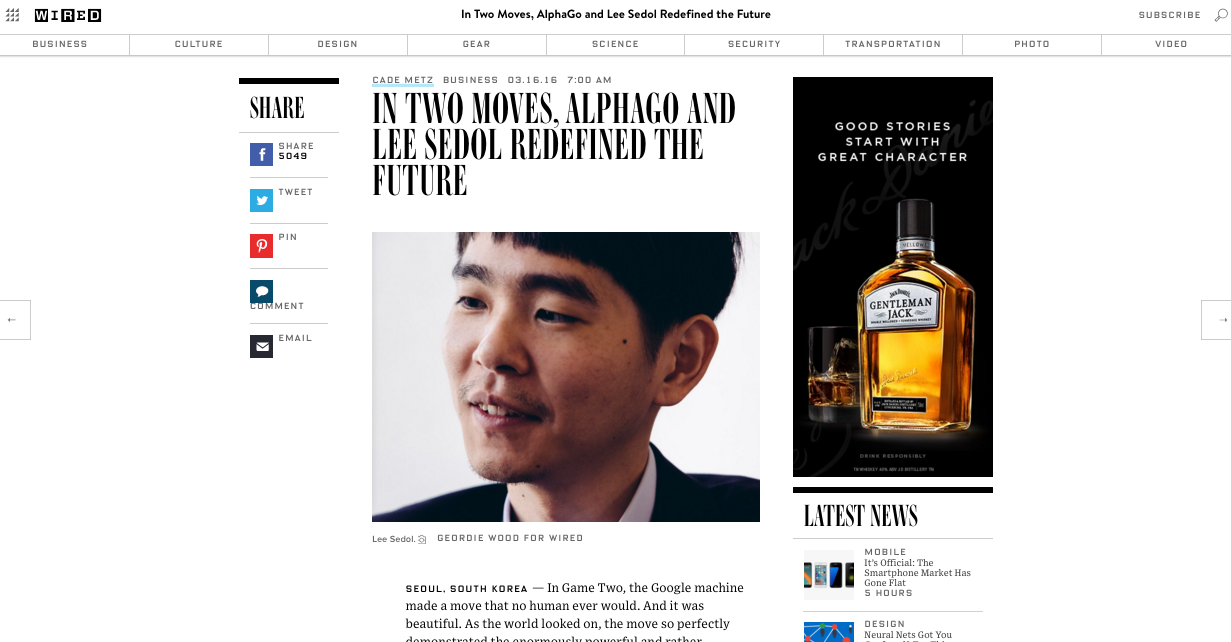 [Speaker Notes: NOTES: Explain what Kyu ratings and Dan Ratings are]
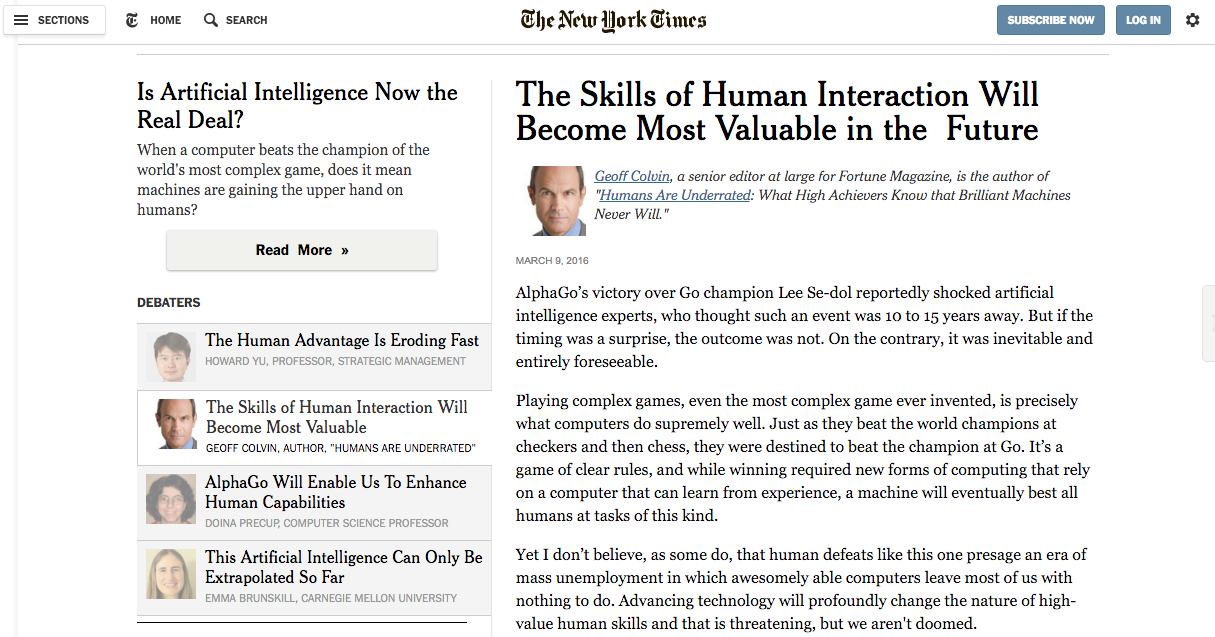 [Speaker Notes: NOTES: Explain what Kyu ratings and Dan Ratings are]
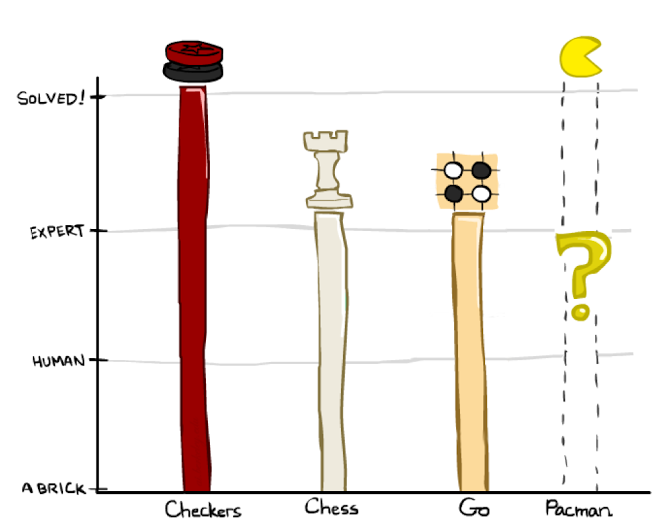 How would you make an AI for Go?
MiniMax!
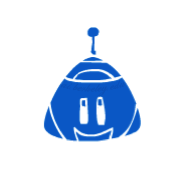 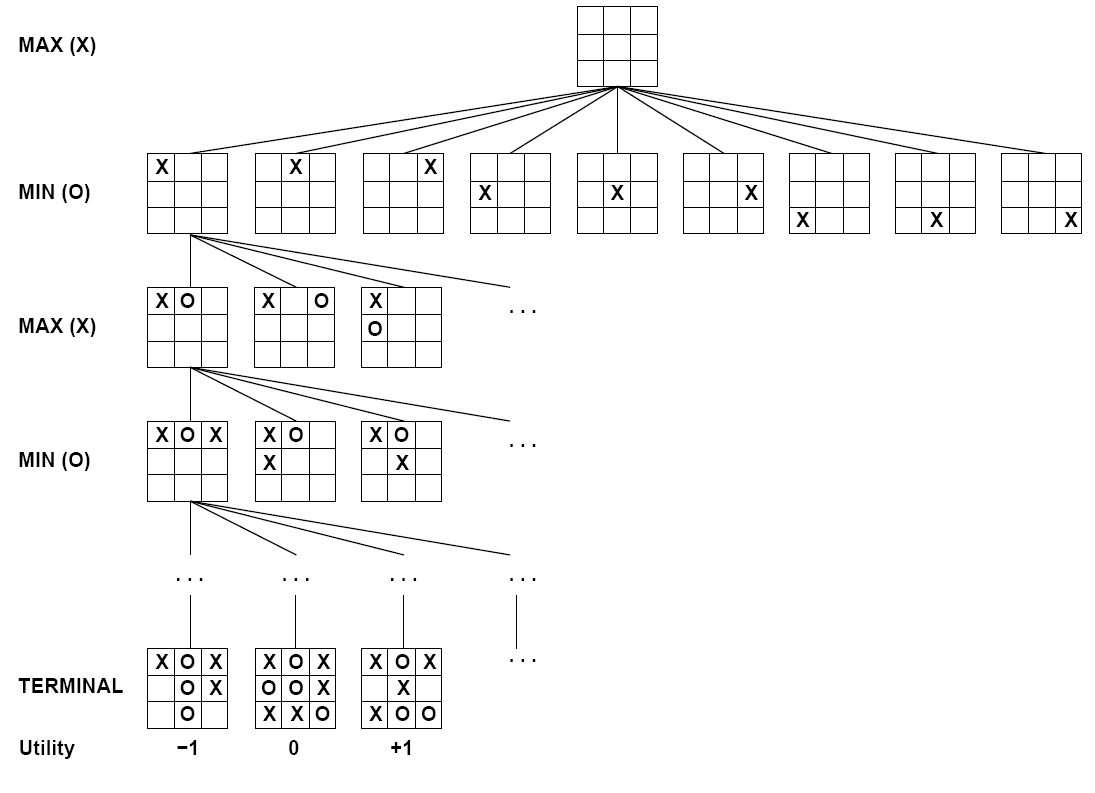 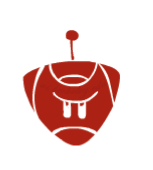 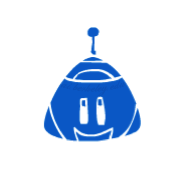 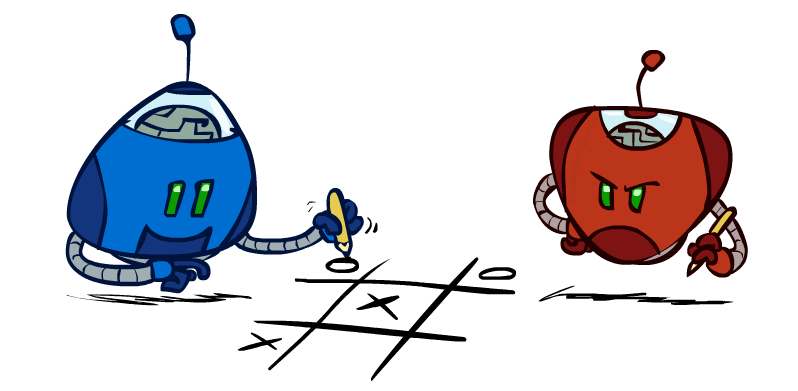 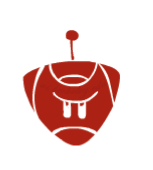 Why is it hard?
In particular, why is it harder than chess?
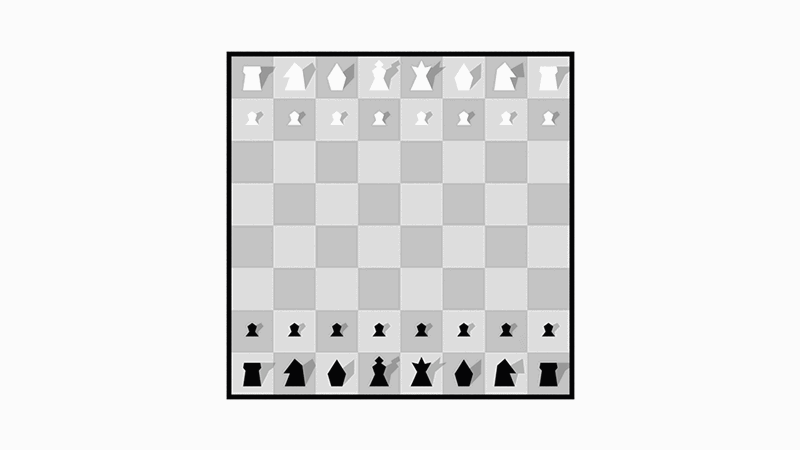 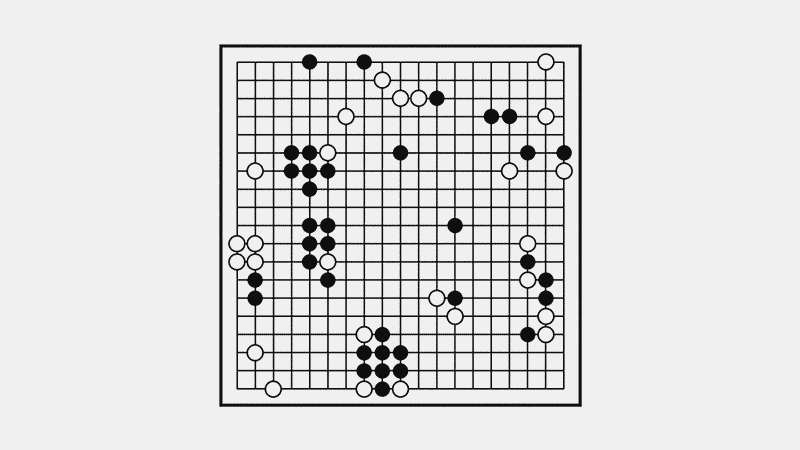 Exhaustive search
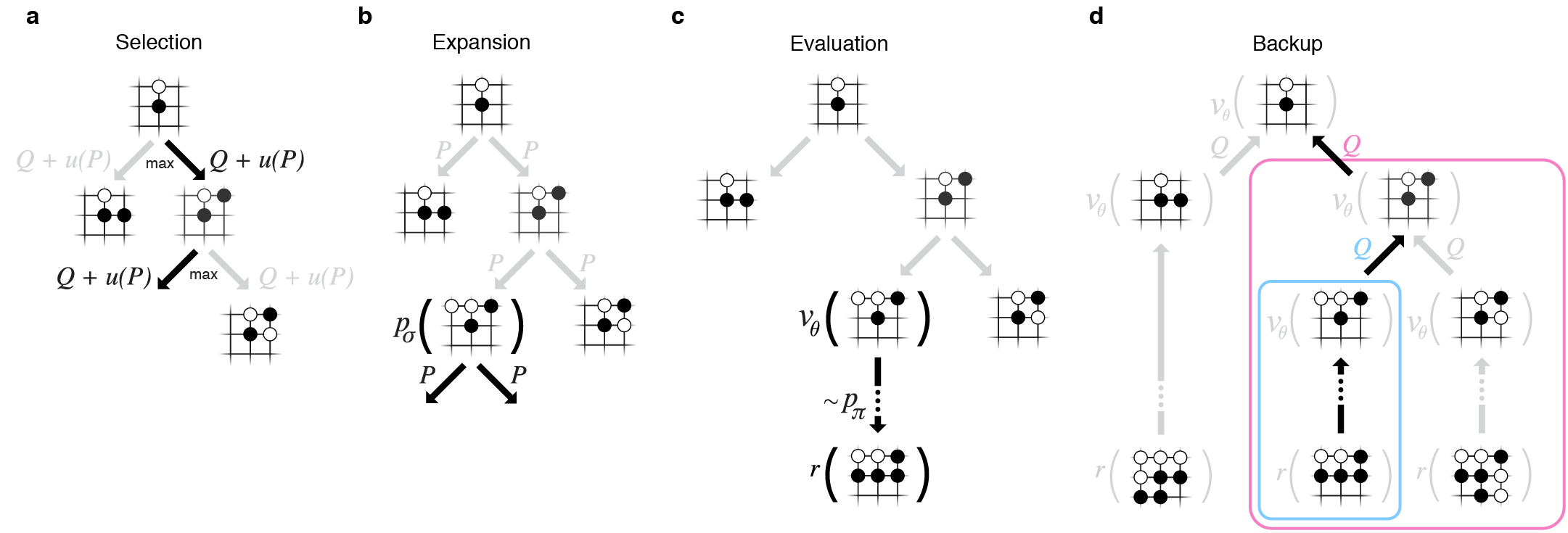 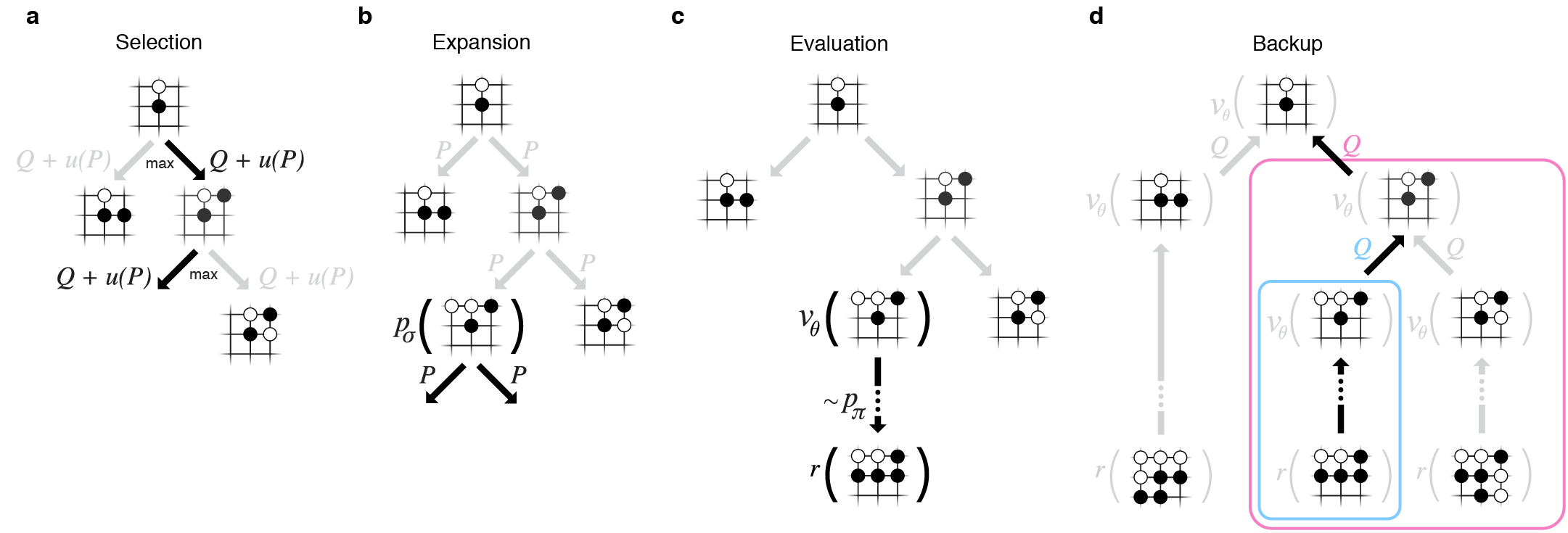 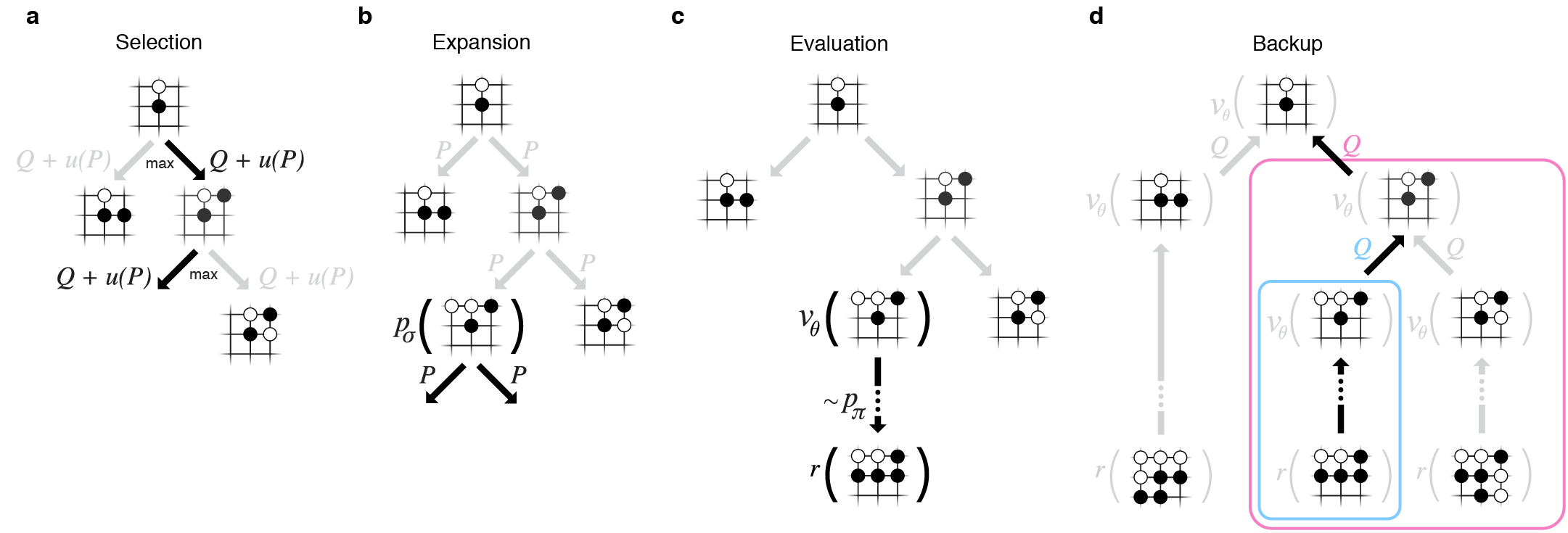 Reducing depth with value network
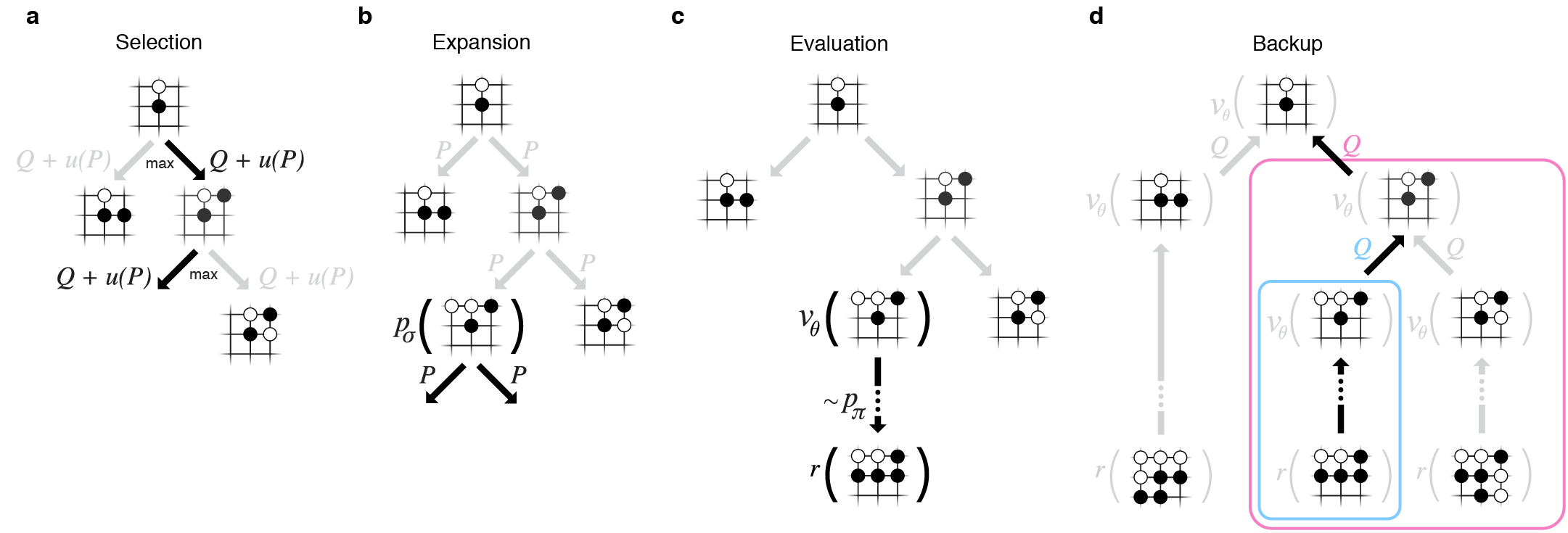 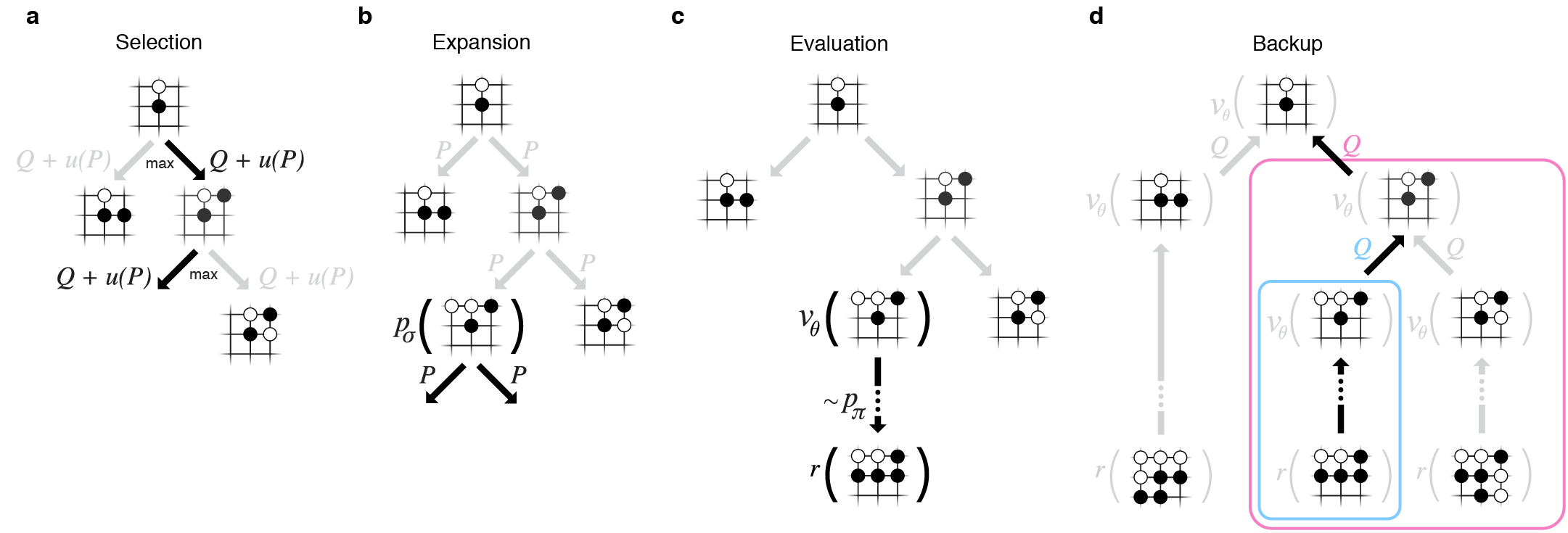 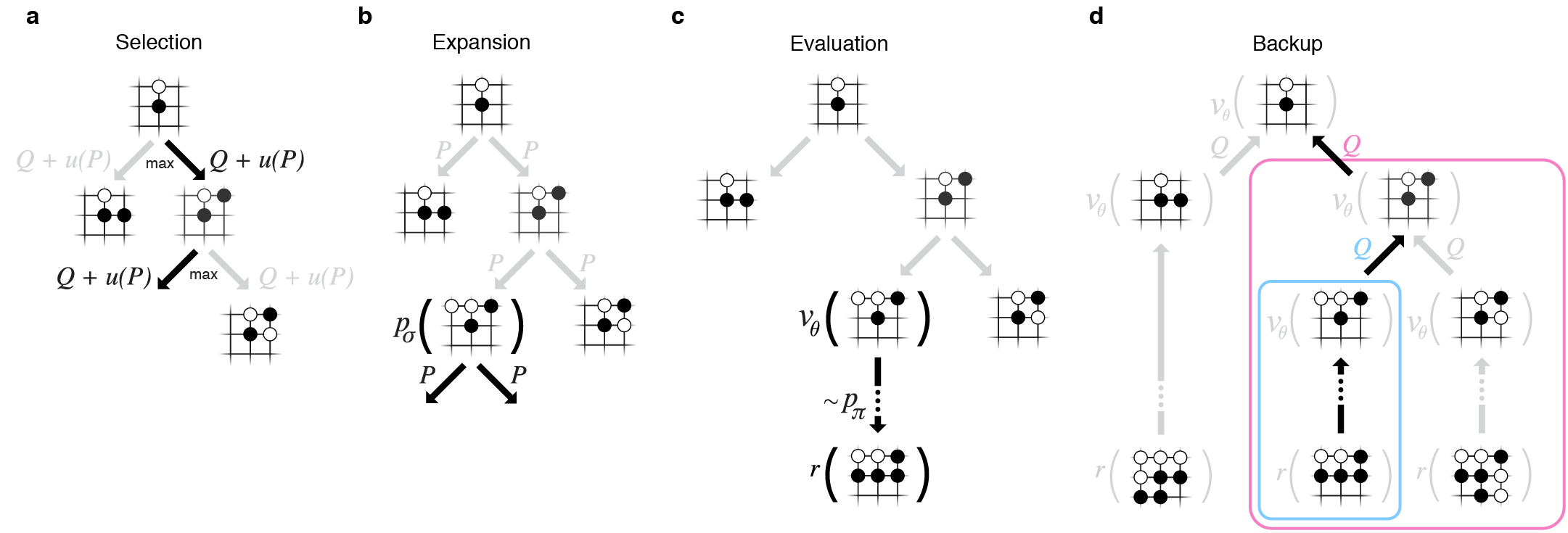 Value network
Evaluation
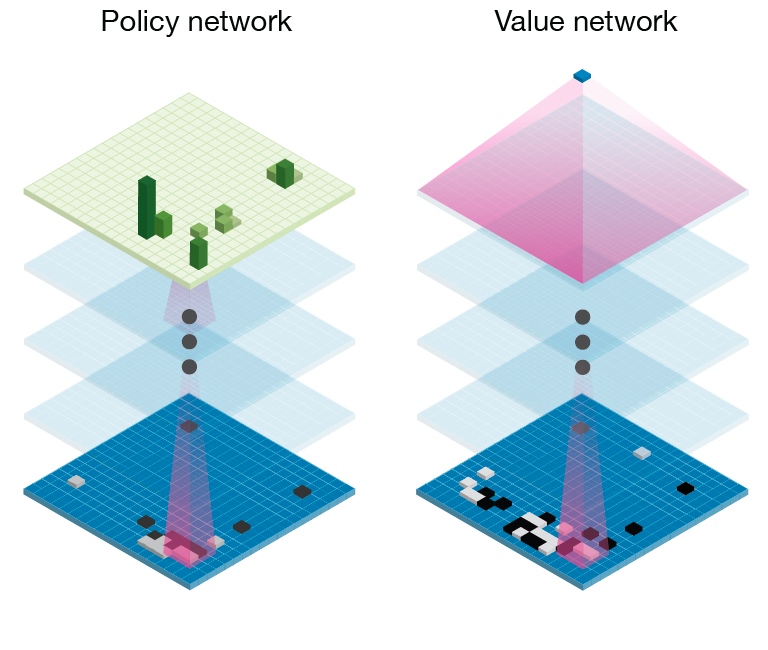 v (s)
𝜃
𝜃
s
Position
Reducing breadth with policy network
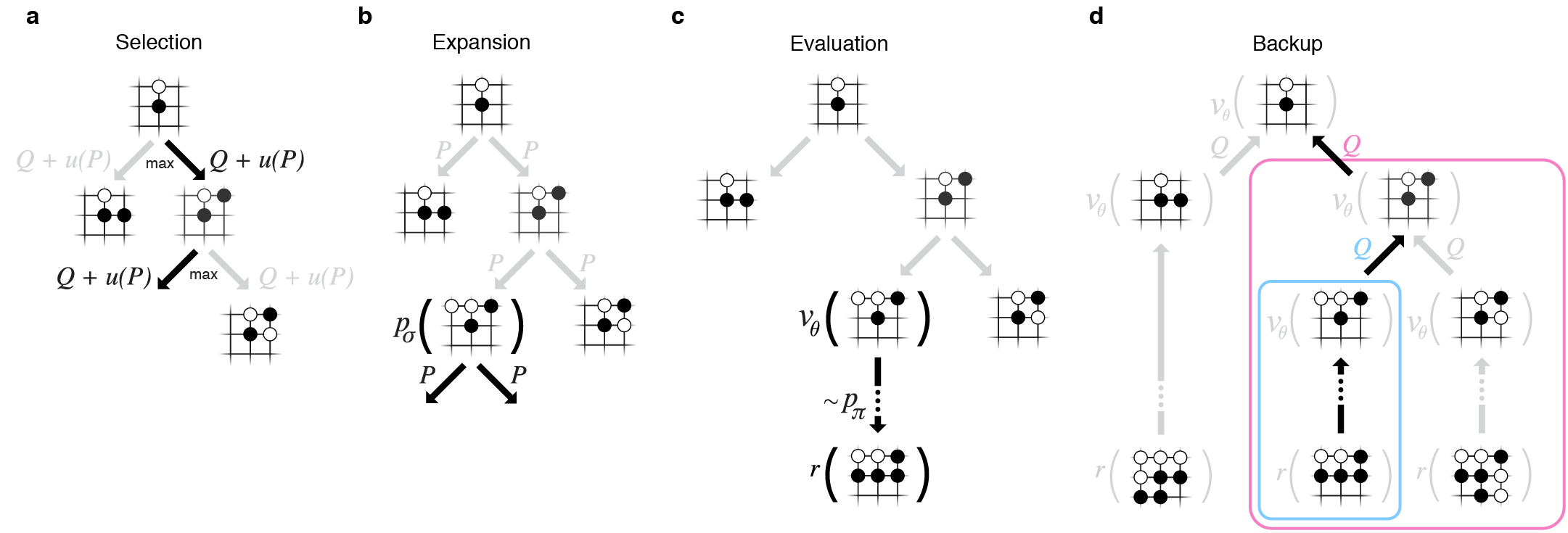 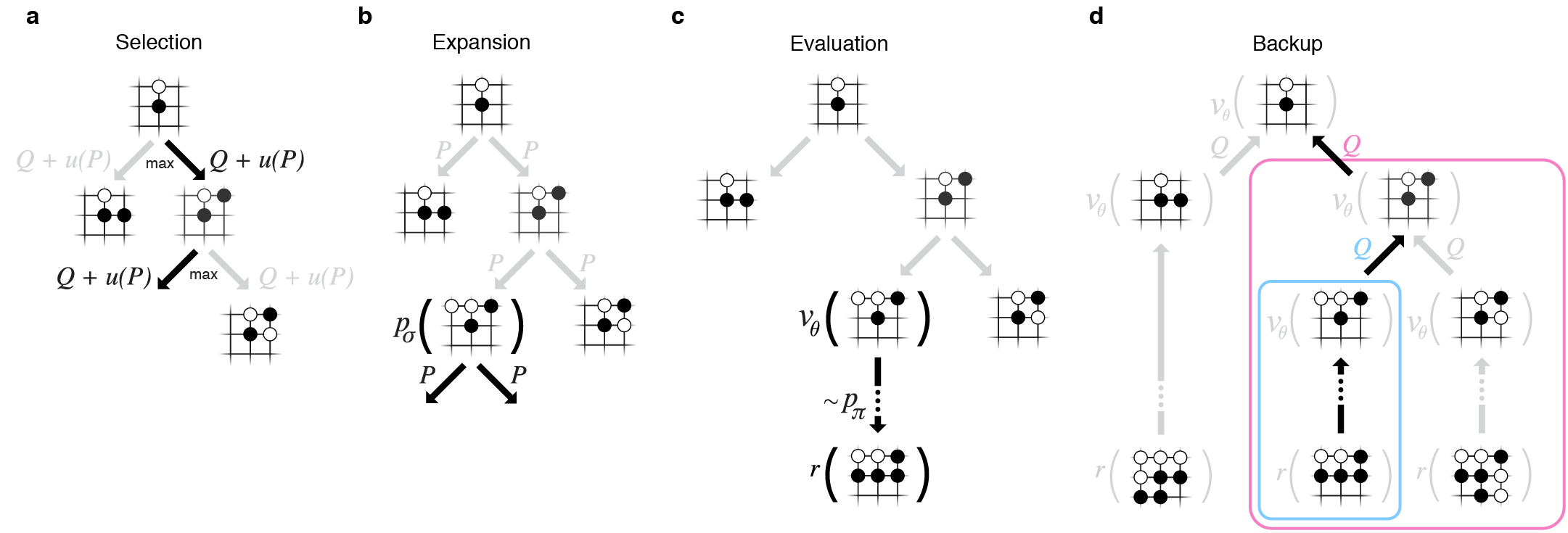 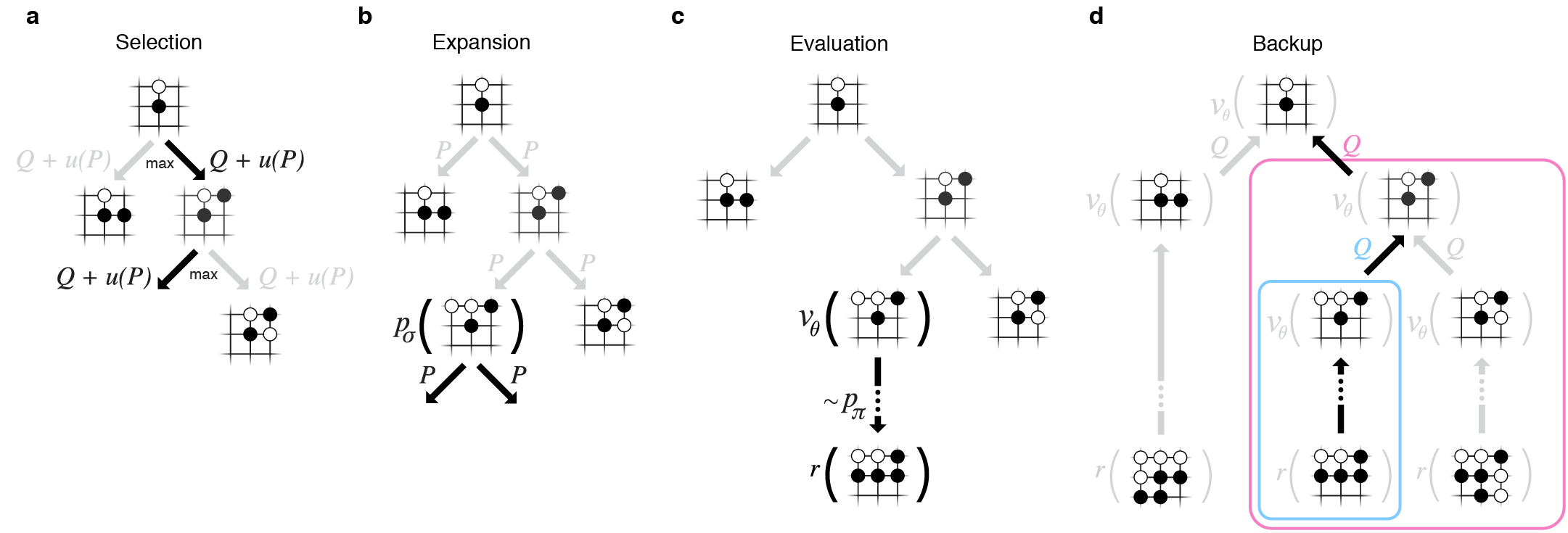 Policy network
Move probabilities
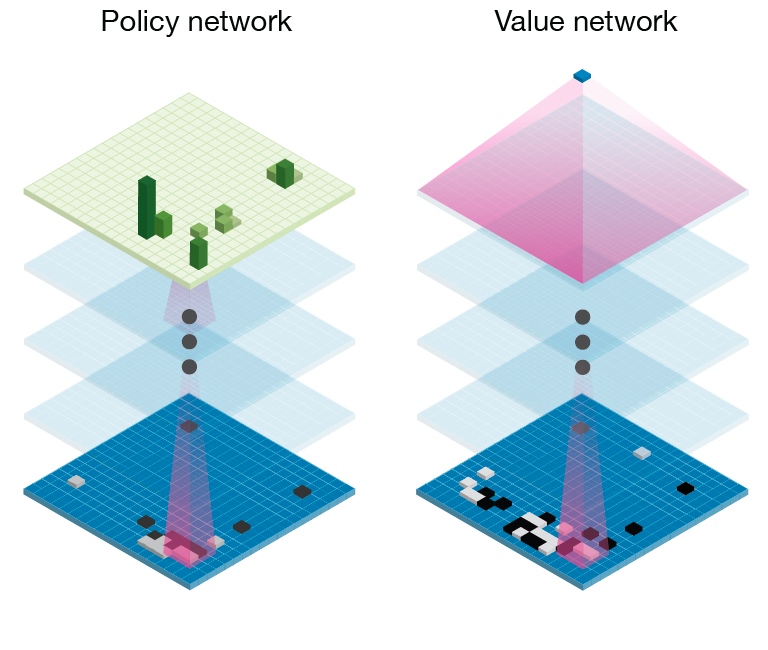 𝜎
p (a|s)
𝜎
s
Position
Neural network training pipeline
Human expert
positions
Self-play data
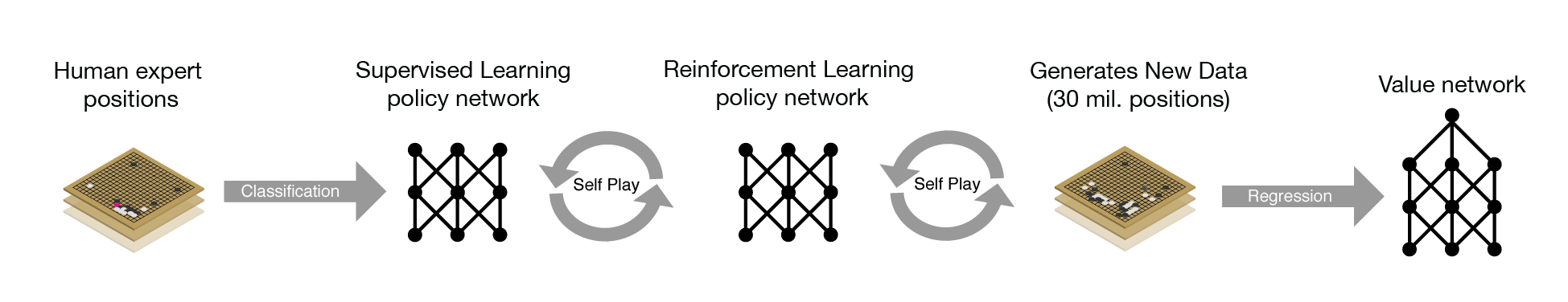 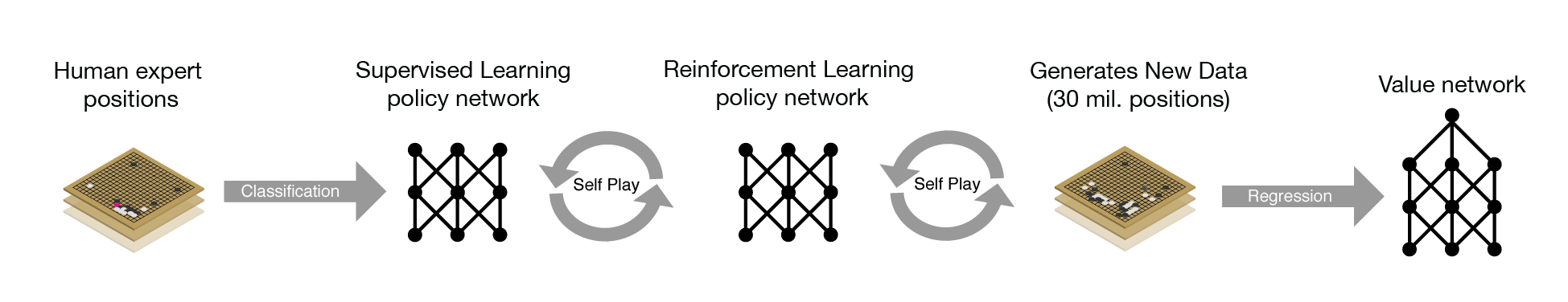 Supervised Learning
policy network
Reinforcement Learning
policy network
Value network
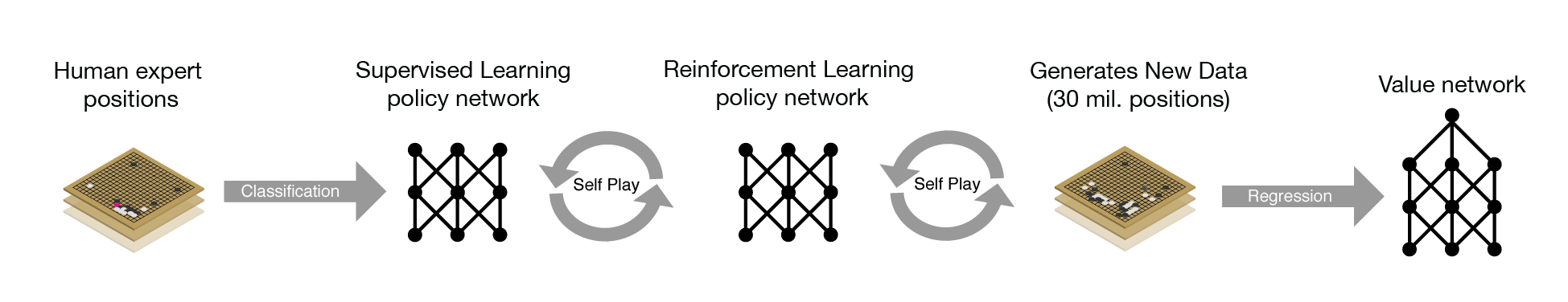 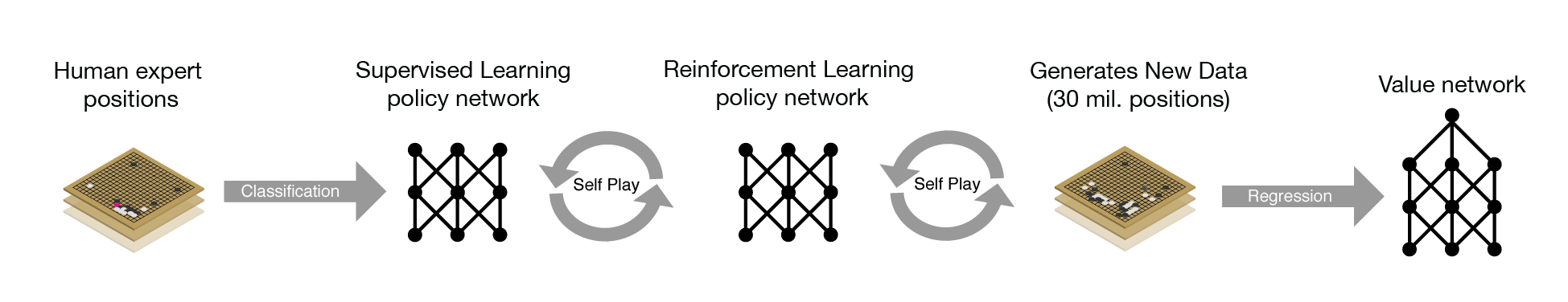 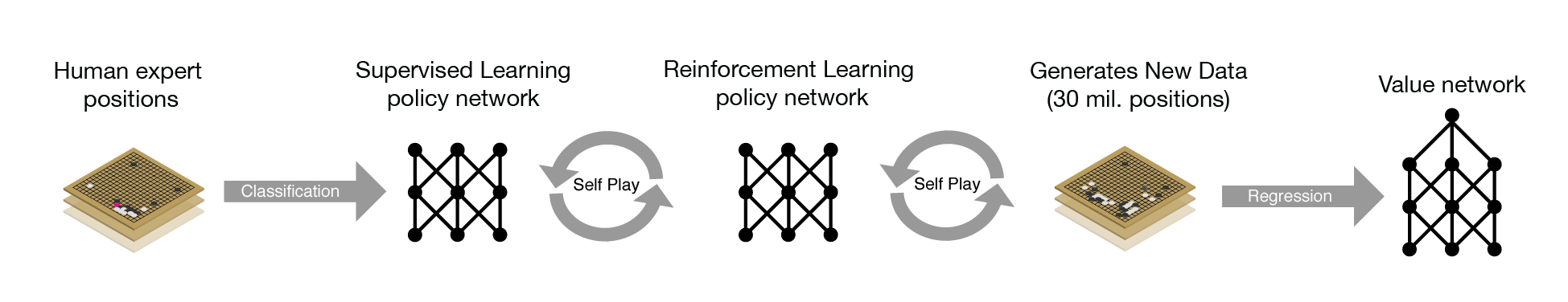 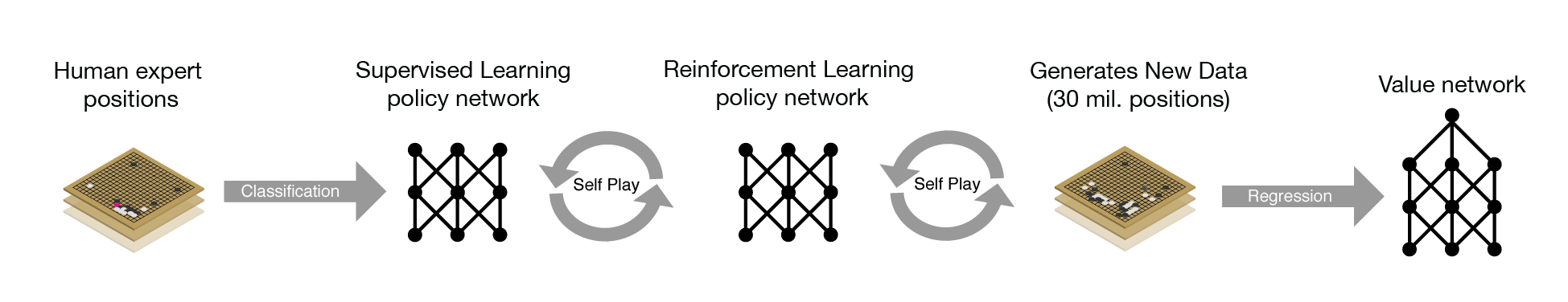 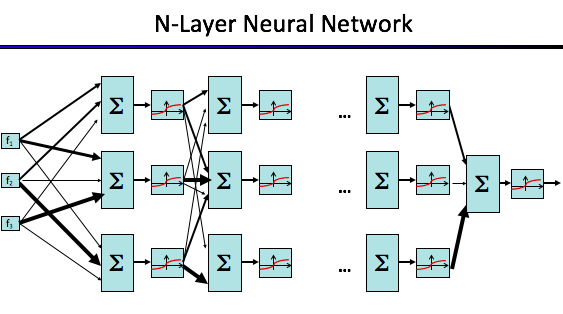 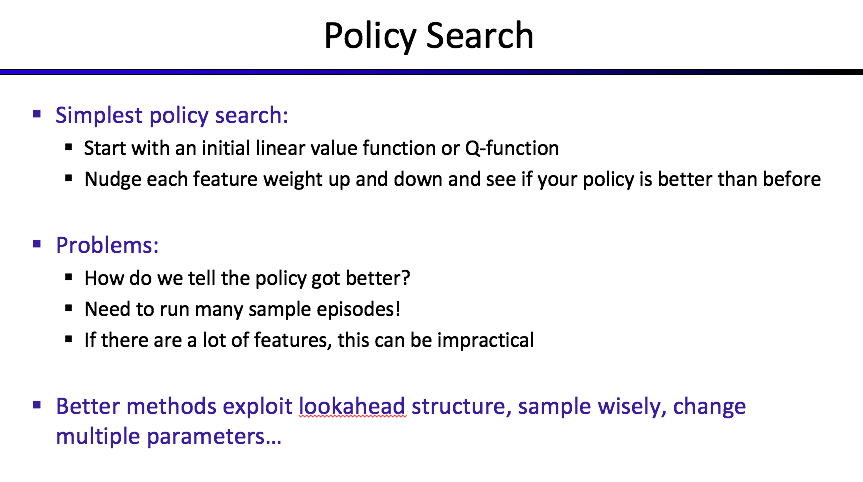 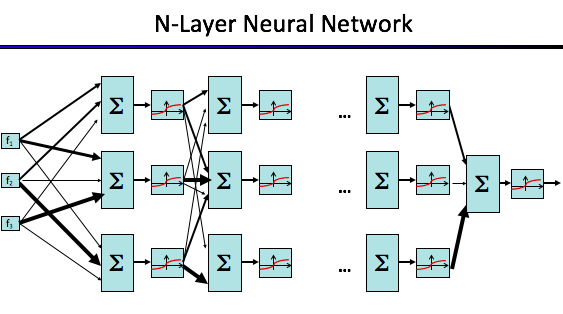 One more thing: Monte-Carlo rollouts
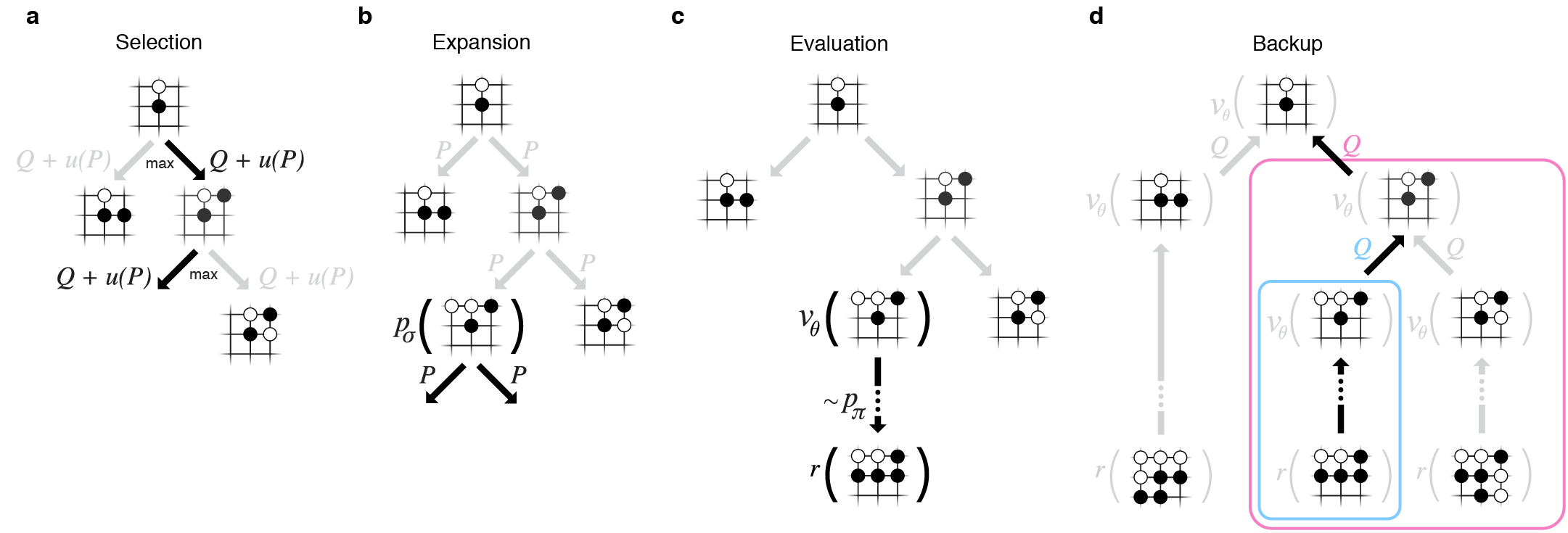 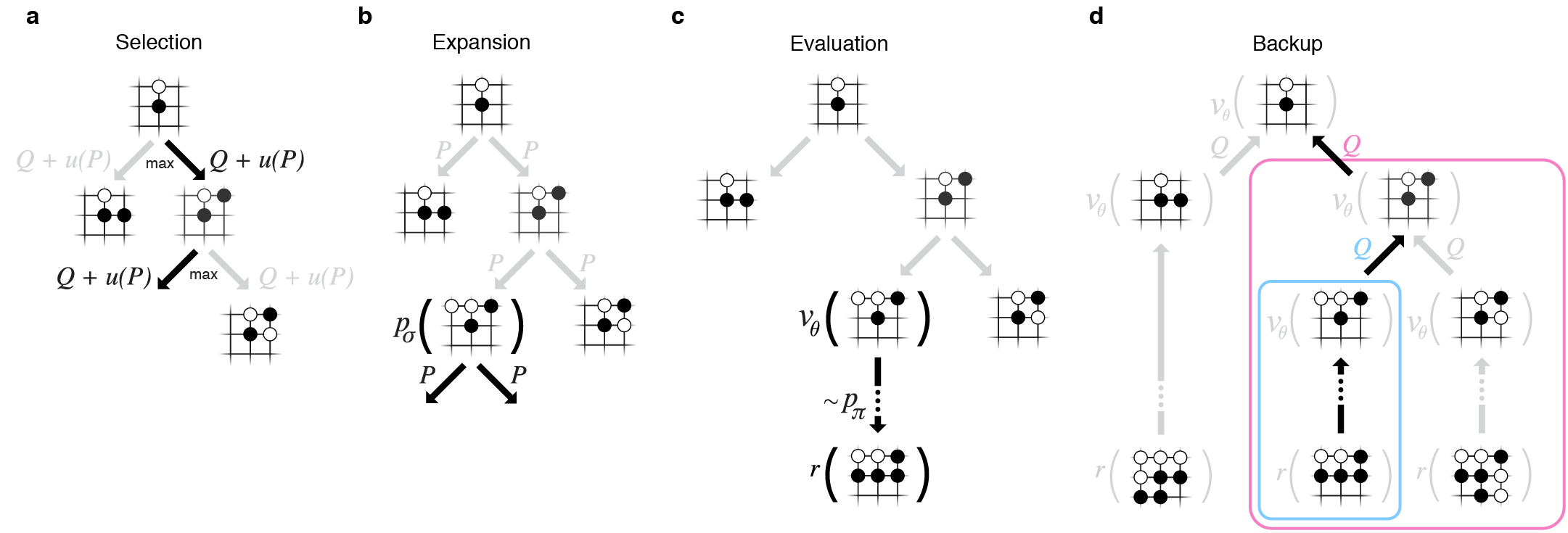 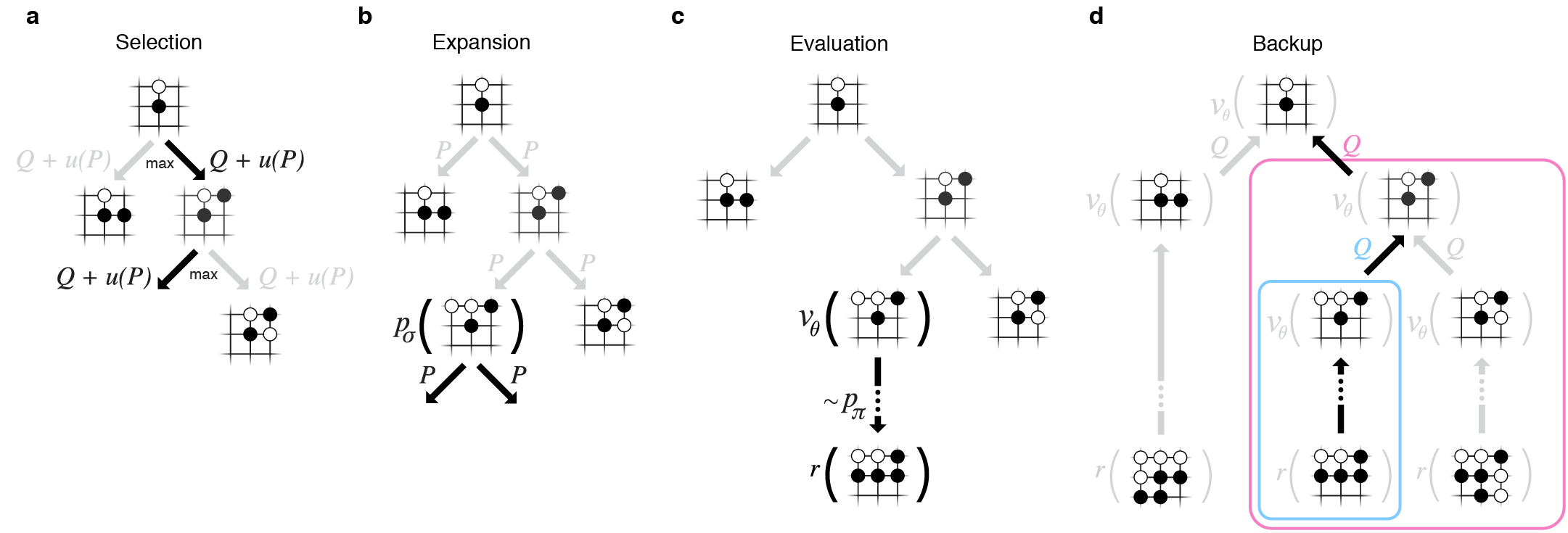 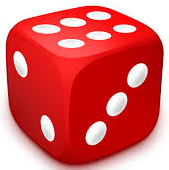 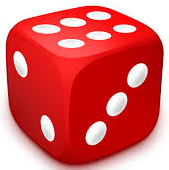 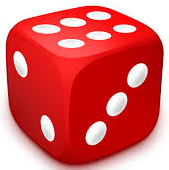 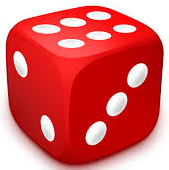 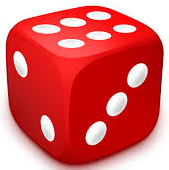 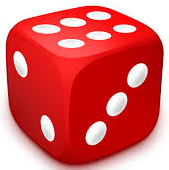 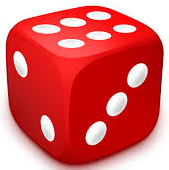 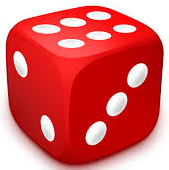 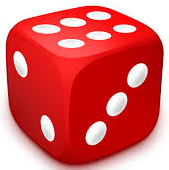 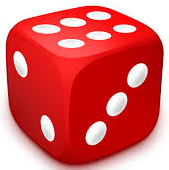 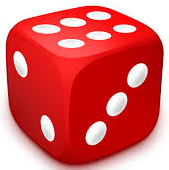 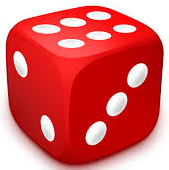 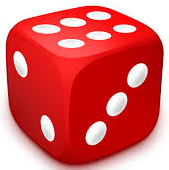 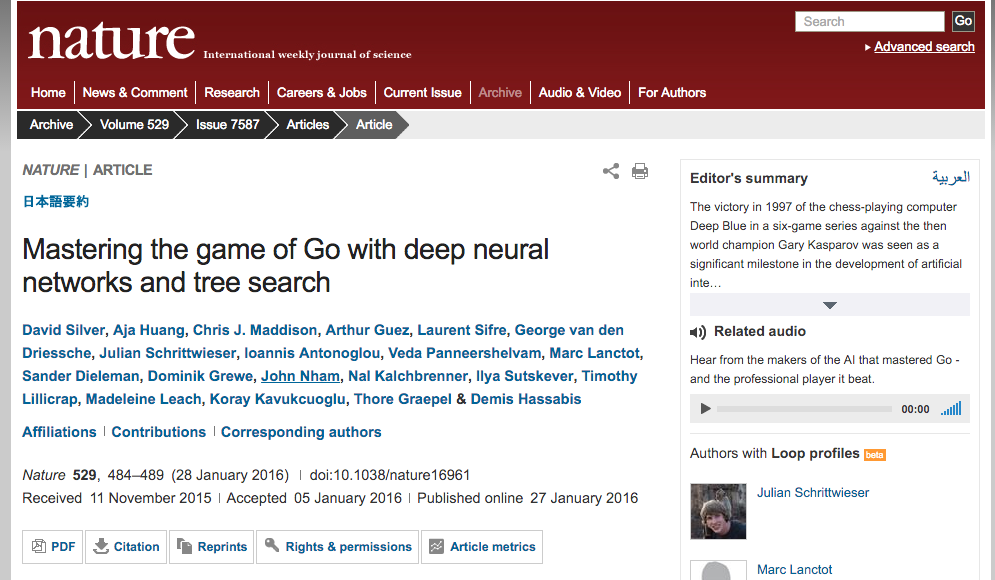 Pac-Man Beyond the Game!
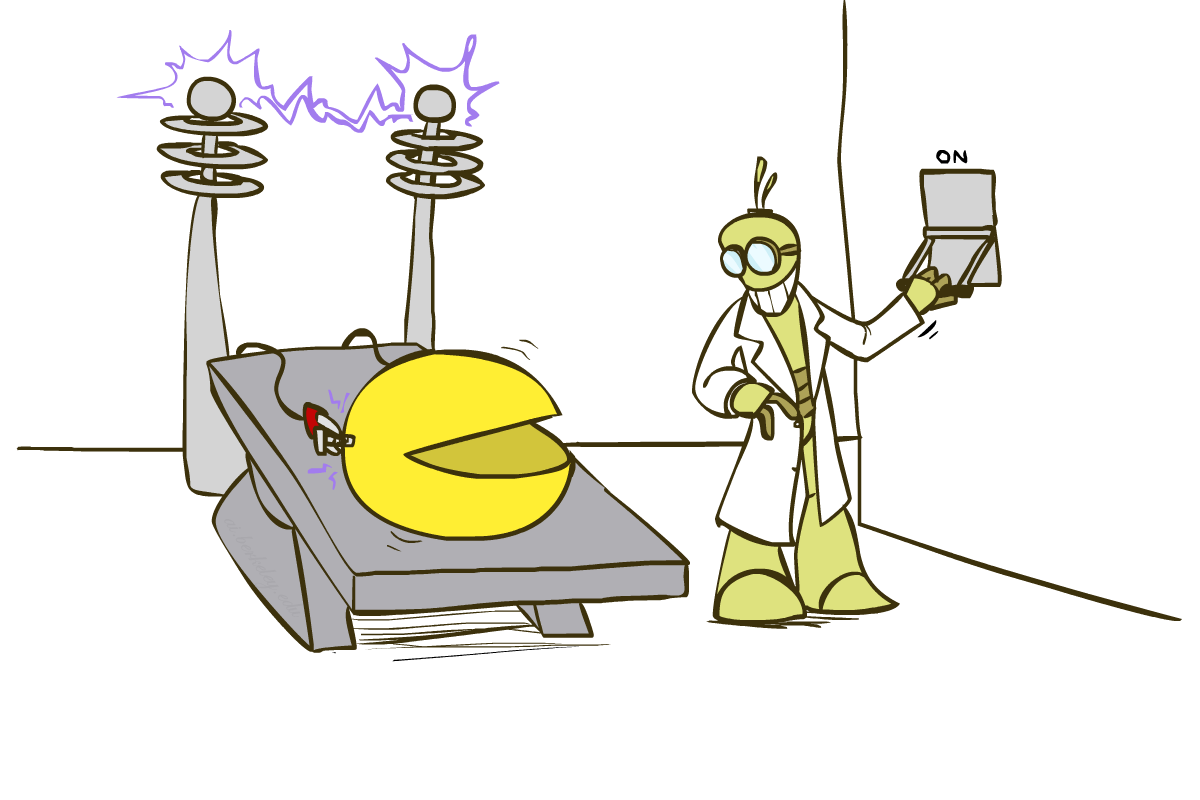 Pacman: Beyond Simulation?
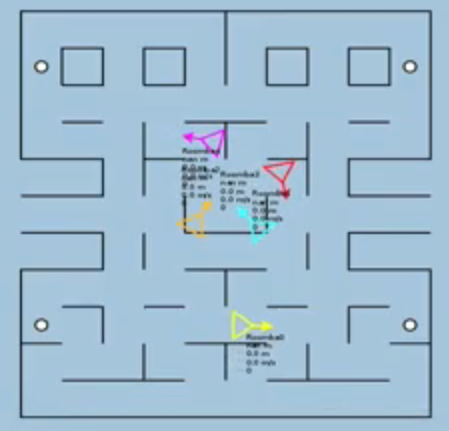 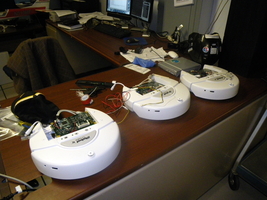 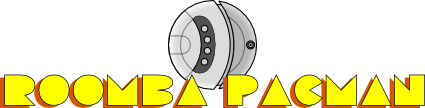 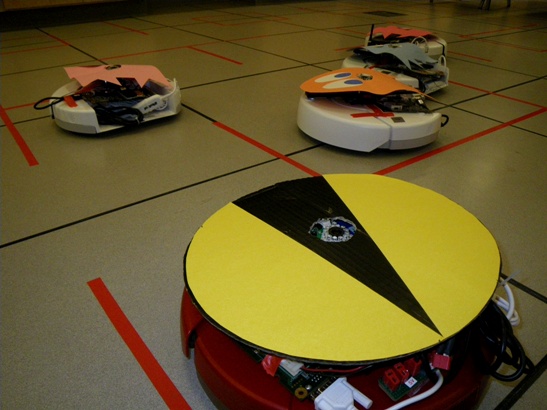 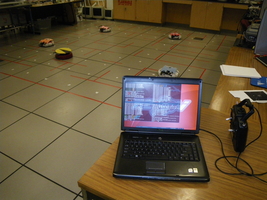 Students at Colorado University: http://pacman.elstonj.com
[Speaker Notes: Roomba .flv]
Pacman: Beyond Simulation!
[VIDEO: Roomba Pacman.mp4]
Bugman?
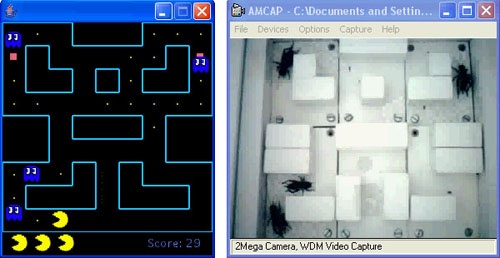 AI = Animal Intelligence?
Wim van Eck at Leiden University
Pacman controlled by a human
Ghosts controlled by crickets
Vibrations drive crickets toward or away from Pacman’s location
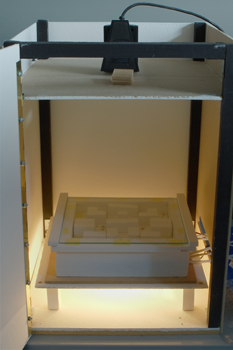 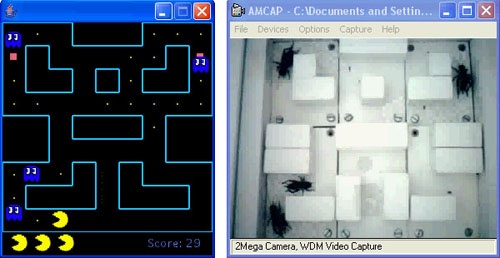 http://pong.hku.nl/~wim/bugman.htm
Bugman
[VIDEO: bugman_movie_1.mov]
Crawler
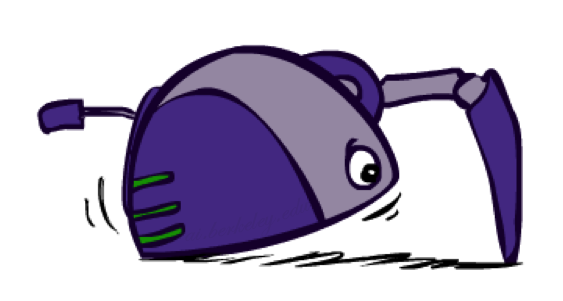 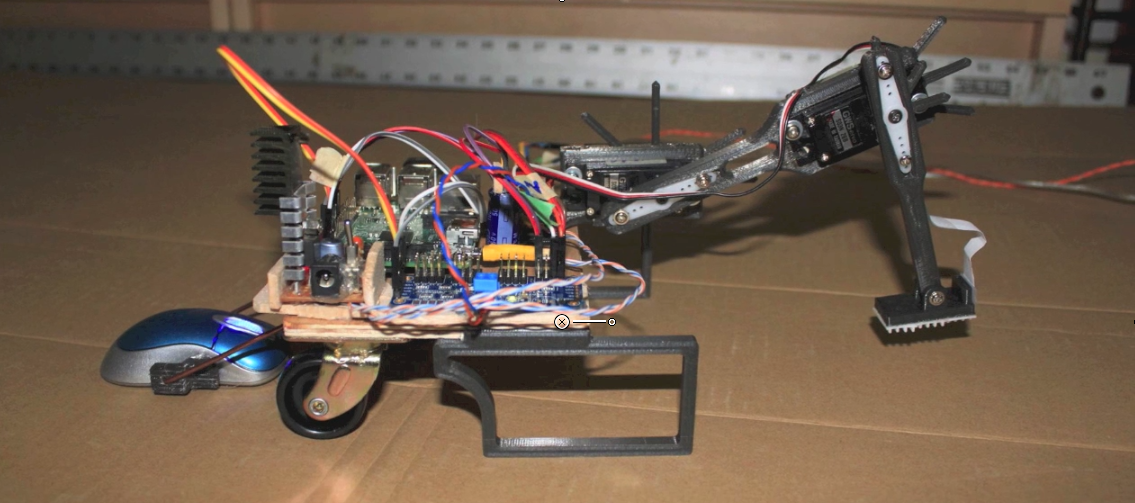 Q-learning with Robot Crawler
[Jan Balewski]
[Speaker Notes: Super-cool, thanks for sharing!

How did you design your reactive policy?

The reward is the distance traveled by mouse for given step.
I wrote a small python driver for servos & mouse, which for every state of the state machine (Environment)  would move arm+hand and 0.3sec later return the y-difference of mouse coordinates.
I have matched the crawler dimensions and conversion of y-pixels  of the mouse to mm with  your virtual crawler-body. It is shown 50sec in the movie,
left column is virtual crawler and right column is physical crawler:

 the virtual & physical  reward and total distance agree within ~10%.

Then, I could safely assume that the  learning algo which was part of our homework would be able to learn the q-value based policy if I simply switch the source of reward from the virtual position differences to my
mouse position differences.


And did you also record the result of Q-learning?
The move  1m35se to 1m55sec shows a snippet of 20 minutes long q-learnig phase.
The movie 2m0sec - 2m20sec shows how this learned policy is followed ( noise is set to 5%)



Clever trick with the mouse-based reward there!
Right. At first I considered some tracking camera for $70 which would require  special light and some contrasting color markers, 
but later I realized an inexpensive $3 mouse from eBay would give me all I need with resolution 20x better than I need.

Now I’m working on replacing the external power source with some rechargeable batteries, so one could operate the crawler truly wireless.

Thanks



see, so the "reflex agent" is executing the learned Q-values?

No, sorry, I tried to cram all what I did in to this short 2.5 minutes movie.
(The pages with text meant to explain what is shown.)

The manually programmed  reflex agent is shown in movie time 40s to 1m10s.

The execution of q-learned values is in movie time: 2m0sec to  2m20sec]
Where to Go Next?
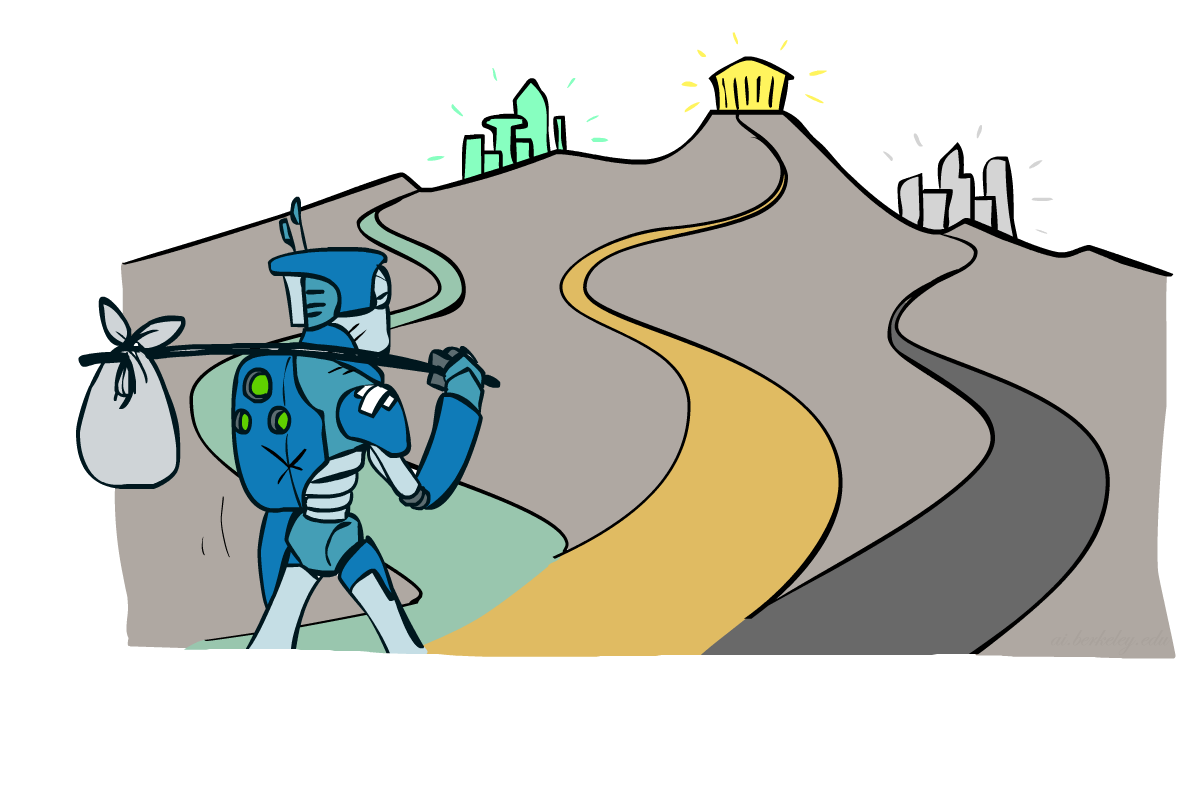 Where to go next?
Congratulations, you’ve seen the basics of modern AI
… and done some amazing work putting it to use!

How to continue:
Machine learning: cs189, stat154
Intro to Data Science: CS194-16 (Franklin)
Probability: ee126, stat134
Optimization: ee127
Cognitive modeling: cog sci 131
Machine learning theory: cs281a/b
Vision: cs280
Robotics: cs287
Algorithmic Human Robot Interaction: CS294-115
NLP: cs288
… and more; ask if you’re interested
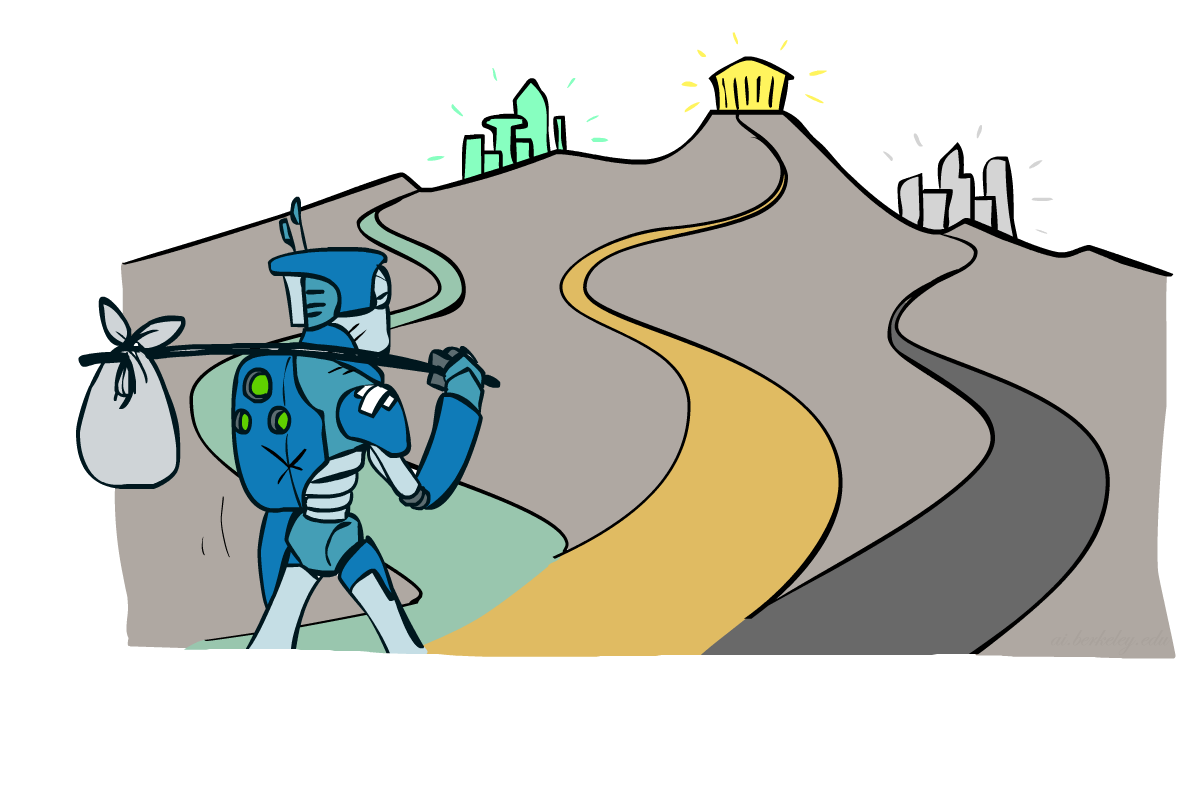 That’s It!
Help us out with some course evaluations

Have a great summer, and always maximize your expected utilities!
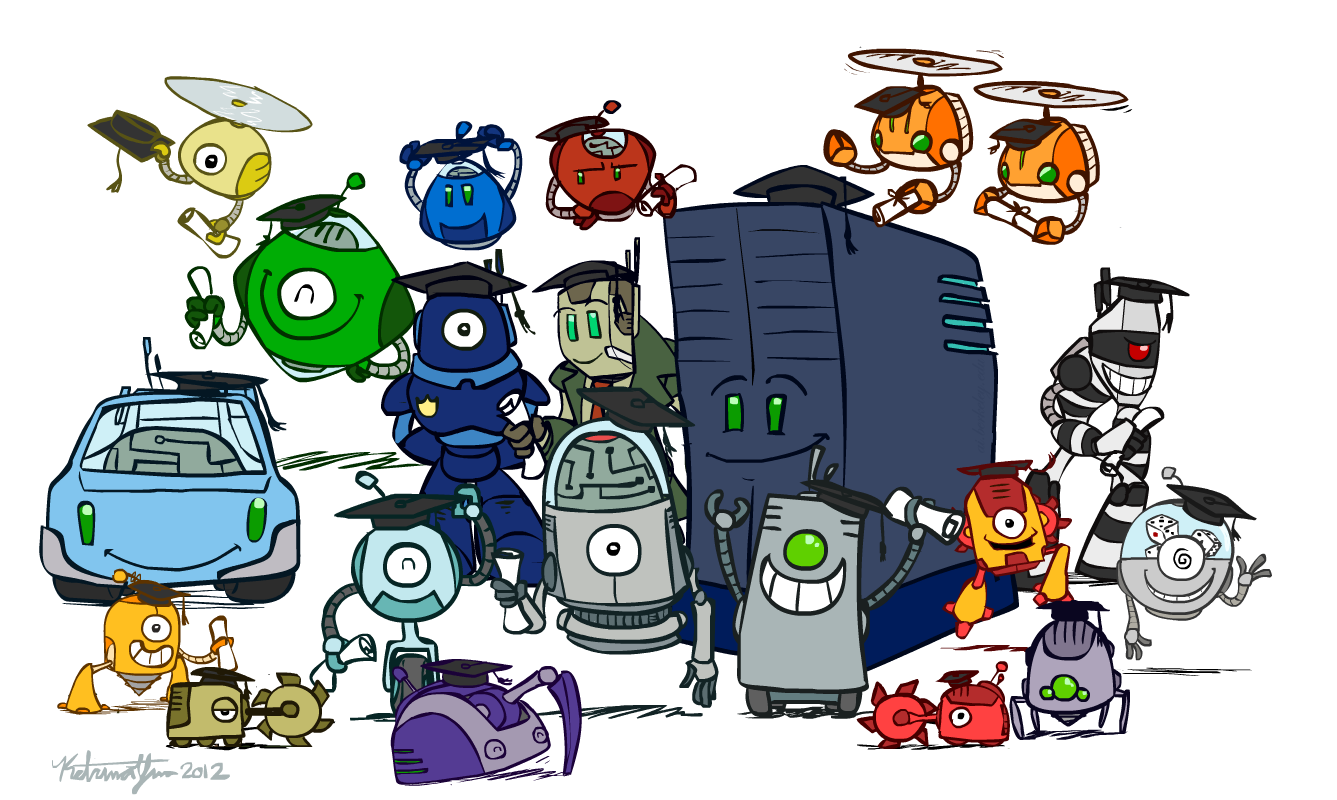